Maths
Prime Numbers
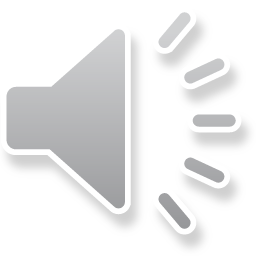 12
7
1, 12
1, 7
2, 6
3, 4
Prime number
Composite number
Prime Numbers.
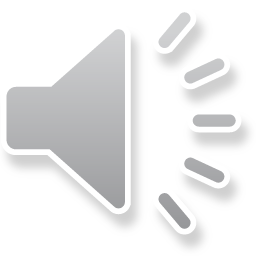 Prime number
A number with only two factors – 1 and itself. E.g. 2, 3 and 11.
Prime Numbers.
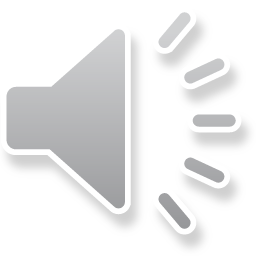 1
Prime numbers to 20
1x1
2    3    4    5    6    7    8   9   10   11

  12   13   14   15   16   17   18   19   20
Prime Numbers.
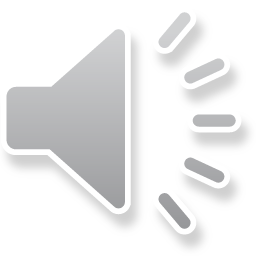 2
Prime numbers to 20
1,2
2    3    4    5    6    7    8   9   10   11

  12   13   14   15   16   17   18   19   20
Prime Numbers.
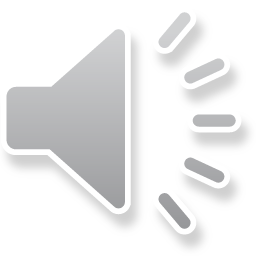 3
Prime numbers to 20
1,3
2    3    4    5    6    7    8   9   10   11

  12   13   14   15   16   17   18   19   20
Prime Numbers.
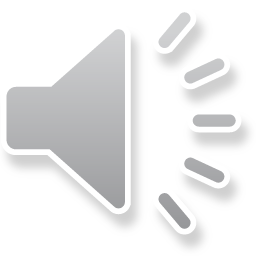 4
Prime numbers to 20
1,4
2
2    3    4    5    6    7    8   9   10   11

  12   13   14   15   16   17   18   19   20
Prime Numbers.
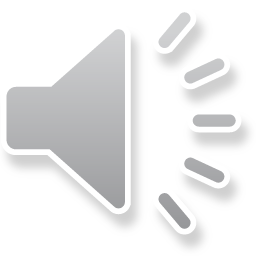 5
Prime numbers to 20
1,5
2    3    4    5    6    7    8   9   10   11

  12   13   14   15   16   17   18   19   20
Prime Numbers.
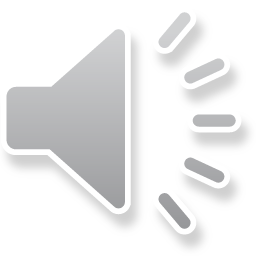 6
Prime numbers to 20
1,6
2,3
2    3    4    5    6    7    8   9   10   11

  12   13   14   15   16   17   18   19   20
Prime Numbers.
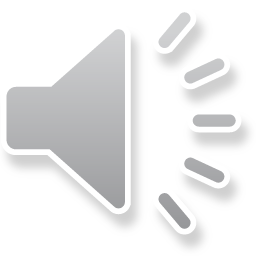 Prime numbers to 20
2    3    4    5    6    7    8   9   10   11

  12   13   14   15   16   17   18   19   20
Prime Numbers.
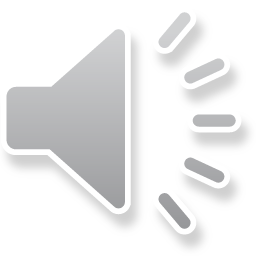 Prime numbers to 100
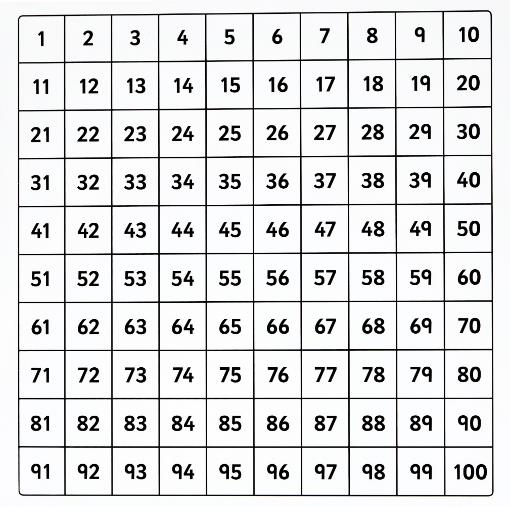 *Multiples of 2
Prime Numbers.
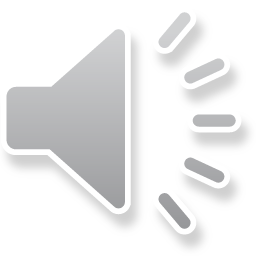 Prime numbers to 100
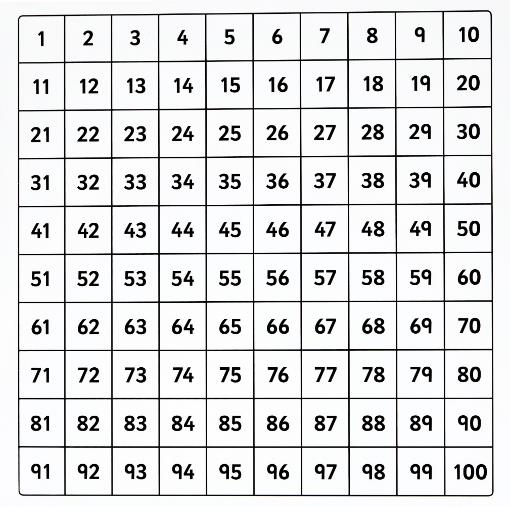 *Multiples of 2
*Multiples of 3
Prime Numbers.
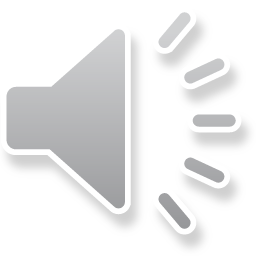 Prime numbers to 100
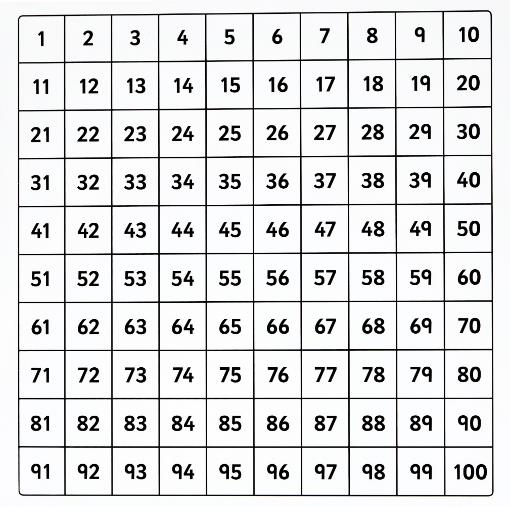 *Multiples of 2
*Multiples of 3
*Multiples of 5
Prime Numbers.
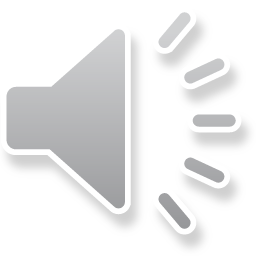 Prime numbers to 100
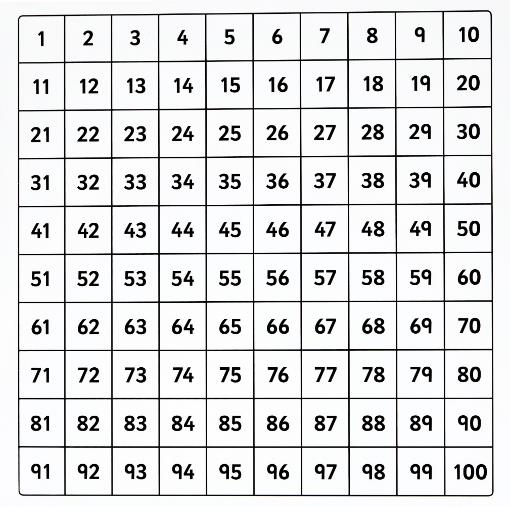 *Multiples of 2
*Multiples of 3
*Multiples of 5
*Multiples of 7
Prime Numbers.
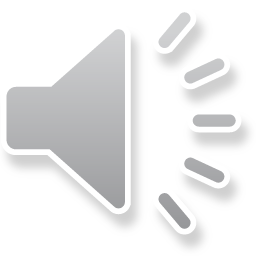